กฎกระทรวง กำหนดมาตรฐานในการบริหาร จัดการ และดำเนินการด้านความปลอดภัย อาชีวอนามัยและสภาพแวดล้อมในการทำงานเกี่ยวกับความร้อน แสงสว่าง และเสียงพ.ศ. 2559วันที่ประกาศในราชกิจจานุเบกษา 17-10-2559
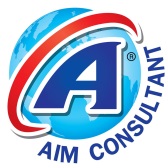 สรุปสาระสำคัญ
หมวด 1 ความร้อน
1. ให้นายจ้างควบคุมและรักษาระดับความร้อนภายในสถานประกอบกิจการที่มีลูกจ้างทำงานอยู่มิให้เกินมาตรฐาน ดังต่อไปนี้
(1) งานที่ลูกจ้างทำในลักษณะงานเบาต้องมีมาตรฐานระดับความร้อนไม่เกินค่าเฉลี่ยอุณหภูมิเวตบัลบ์โกลบ 34 องศาเซลเซียส
(2) งานที่ลูกจ้างทำในลักษณะงานปานกลางต้องมีมาตรฐานระดับความร้อนไม่เกินค่าเฉลี่ยอุณหภูมิเวตบัลบ์โกลบ 32 องศาเซลเซียส
(3) งานที่ลูกจ้างทำในลักษณะงานหนักต้องมีมาตรฐานระดับความร้อนไม่เกินค่าเฉลี่ยอุณหภูมิเวตบัลบ์โกลบ 30 องศาเซลเซียส
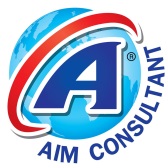 สรุปสาระสำคัญ
2. ในกรณีที่ภายในสถานประกอบกิจการมีแหล่งความร้อนที่อาจเป็นอันตรายให้นายจ้างติดป้ายหรือประกาศเตือนอันตรายในบริเวณดังกล่าว โดยให้ลูกจ้างสามารถมองเห็นได้ชัดเจน
3. ในกรณีที่บริเวณการทำงานมีระดับความร้อนเกินมาตรฐานที่กำหนดในให้นายจ้างดำเนินการปรับปรุงหรือแก้ไขสภาวะการทำงานทางด้านวิศวกรรม เพื่อควบคุมระดับความร้อนให้เป็นไปตามมาตรฐาน และจัดให้มีการปิดประกาศและเอกสารหรือหลักฐานในการดำเนินการปรับปรุงหรือแก้ไขดังกล่าวไว้ เพื่อให้พนักงานตรวจความปลอดภัยสามารถตรวจสอบได้"
4. ในกรณีที่ไม่สามารถดำเนินการให้เป็นไปตามวรรคสองได้ ให้นายจ้างจัดให้มีมาตรการควบคุมหรือลดภาระงาน และต้องจัดให้ลูกจ้างสวมใส่อุปกรณ์คุ้มครองความปลอดภัยส่วนบุคคลตามที่กำหนดไว้ตลอดเวลาที่ทำงาน
หมวด 2 แสงสว่าง
5. นายจ้างต้องจัดให้สถานประกอบกิจการมีความเข้มของแสงสว่างไม่ต่ำกว่ามาตรฐานที่อธิบดีประกาศกำหนด
6. นายจ้างต้องใช้หรือจัดให้มีฉาก แผ่นฟิล์มกรองแสง หรือมาตรการอื่นที่เหมาะสมและเพียงพอเพื่อป้องกันมิให้แสงตรงหรือแสงสะท้อนจากแหล่งกำเนิดแสงหรือดวงอาทิตย์ที่มีแสงจ้าส่องเข้านัยน์ตาลูกจ้างโดยตรงในขณะทำงาน ในกรณีที่ไม่อาจป้องกันได้ ต้องจัดให้ลูกจ้างสวมใส่อุปกรณ์คุ้มครองความปลอดภัยส่วนบุคคลตามที่กำหนดไว้ ตลอดเวลาที่ทำงาน
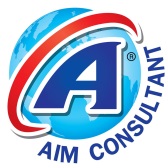 สรุปสาระสำคัญ
7. ในกรณีที่ลูกจ้างต้องทำงานในสถานที่มืด ทึบ และคับแคบ เช่น ในถ้ำ อุโมงค์หรือในที่ที่มีลักษณะเช่นว่านั้น นายจ้างต้องจัดให้มีอุปกรณ์ส่องแสงสว่างที่เหมาะสมแก่สภาพและลักษณะงาน โดยอาจเป็นชนิดที่ติดอยู่ในพื้นที่ทำงานหรือติดที่ตัวบุคคลได้ หากไม่สามารถจัดหาหรือดำเนินการได้ ต้องจัดให้ลูกจ้างสวมใส่อุปกรณ์คุ้มครองความปลอดภัยส่วนบุคคลตามที่กำหนดไว้ในตลอดเวลาที่ทำงาน
หมวด 3 เสียง
8. นายจ้างต้องควบคุมระดับเสียงมิให้ลูกจ้างได้รับสัมผัสเสียงในบริเวณสถานประกอบกิจการที่มีระดับเสียงสูงสุด (peak sound pressure level) ของเสียงกระทบหรือเสียงกระแทก (impact orimpulse noise) เกิน 140 เดซิเบล หรือได้รับสัมผัสเสียงที่มีระดับเสียงดังต่อเนื่องแบบคงที่(continuous steady noise) เกินกว่า 115 เดซิเบลเอ"
9. นายจ้างต้องควบคุมระดับเสียงที่ลูกจ้างได้รับเฉลี่ยตลอดเวลาการทำงานในแต่ละวัน(Time Weighted Average-TWA) มิให้เกินมาตรฐานตามที่อธิบดีประกาศกำหนด
10. ภายในสถานประกอบกิจการที่สภาวะการทำงานมีระดับเสียงเกินมาตรฐานที่กำหนด นายจ้างต้องให้ลูกจ้างหยุดทำงานจนกว่าจะได้ปรับปรุงหรือแก้ไขให้ระดับเสียงเป็นไปตามมาตรฐานที่กำหนด
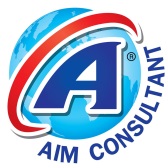 สรุปสาระสำคัญ
11. นายจ้างดำเนินการปรับปรุงหรือแก้ไขทางด้านวิศวกรรม โดยการควบคุมที่ต้นกำเนิดของเสียงหรือทางผ่านของเสียงหรือบริหารจัดการเพื่อควบคุมระดับเสียงที่ลูกจ้างจะได้รับให้ไม่เกินมาตรฐานที่กำหนด
12. จัดให้มีการปิดประกาศและเอกสารหรือหลักฐานในการดำเนินการปรับปรุงหรือแก้ไขดังกล่าวไว้ เพื่อให้พนักงานตรวจความปลอดภัยสามารถตรวจสอบได้
13. ในกรณีที่ไม่สามารถดำเนินการตามวรรคหนึ่งได้ นายจ้างต้องจัดให้ลูกจ้างสวมใส่อุปกรณ์คุ้มครองความปลอดภัยส่วนบุคคลตามที่กำหนดไว้ ตลอดเวลาที่ทำงาน เพื่อลดระดับเสียงที่สัมผัสในหูเมื่อสวมใส่อุปกรณ์คุ้มครองความปลอดภัยส่วนบุคคลแล้ว โดยให้อยู่ในระดับที่ไม่เกินมาตรฐานตามที่กำหนด
14. การคำนวณระดับเสียงที่สัมผัสในหูเมื่อสวมใส่อุปกรณ์คุ้มครองความปลอดภัยส่วนบุคคลงให้เป็นไปตามที่อธิบดีประกาศกำหนด
15. ในบริเวณที่มีระดับเสียงเกินมาตรฐานที่กำหนด นายจ้างต้องจัดให้มีเครื่องหมายเตือนให้ใช้อุปกรณ์คุ้มครองความปลอดภัยส่วนบุคคลติดไว้ให้ลูกจ้างเห็นได้โดยชัดเจน
16. ในกรณีที่สภาวะการทำงานในสถานประกอบกิจการมีระดับเสียงที่ลูกจ้างได้รับเฉลี่ยตลอดระยะเวลาการทำงานแปดชั่วโมงตั้งแต่ 85 เดซิเบลเอขึ้นไป ให้นายจ้างจัดให้มีมาตรการอนุรักษ์การได้ยินในสถานประกอบกิจการตามหลักเกณฑ์และวิธีการที่อธิบดีประกาศกำหนด
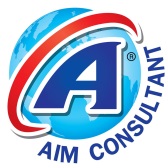 สรุปสาระสำคัญ
หมวด 4 อุปกรณ์คุ้มครองความปลอดภัยส่วนบุคคล
17. นายจ้างต้องจัดให้มีและดูแลให้ลูกจ้างใช้อุปกรณ์คุ้มครองความปลอดภัยส่วนบุคคลตามความเหมาะสมกับลักษณะงานตลอดเวลาที่ทำงาน ดังต่อไปนี้
(1) งานที่มีระดับความร้อนเกินมาตรฐานที่กำหนด ให้สวมใส่ชุดแต่งกาย รองเท้า และถุงมือสำหรับป้องกันความร้อน
(2) งานที่มีแสงตรงหรือแสงสะท้อนจากแหล่งกำเนิดแสงหรือดวงอาทิตย์ที่มีแสงจ้าส่องเข้านัยน์ตาโดยตรง ให้สวมใส่แว่นตาลดแสงหรือกระบังหน้าลดแสง
(3) งานที่ทำในสถานที่มืด ทึบ และคับแคบ ให้สวมใส่หมวกนิรภัยที่มีอุปกรณ์ส่องแสงสว่าง
(4) งานที่มีระดับเสียงเกินมาตรฐานที่กำหนด ให้สวมใส่ปลั๊กลดเสียงหรือที่ครอบหูลดเสียง
18. ให้นายจ้างบำรุงรักษาอุปกรณ์คุ้มครองความปลอดภัยส่วนบุคคลให้อยู่ในสภาพที่ใช้งานได้อย่างปลอดภัย
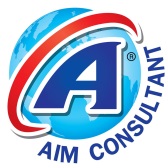 สรุปสาระสำคัญ
19. จัดให้ลูกจ้างได้รับการฝึกอบรมเกี่ยวกับวิธีการใช้และบำรุงรักษาอุปกรณ์คุ้มครองความปลอดภัยส่วนบุคคล และเก็บหลักฐานการฝึกอบรมไว้ ณ สถานประกอบกิจการเพื่อให้พนักงานตรวจความปลอดภัยสามารถตรวจสอบได้"
หมวด 5 การตรวจวัดและวิเคราะห์สภาวะการทำงาน และการรายงานผล
20. นายจ้างต้องจัดให้มีการตรวจวัดและวิเคราะห์สภาวะการทำงานเกี่ยวกับระดับความร้อน แสงสว่าง หรือเสียงภายในสถานประกอบกิจการ
21. หลักเกณฑ์ วิธีการตรวจวัด และการวิเคราะห์สภาวะการทำงานเกี่ยวกับระดับความร้อนแสงสว่าง หรือเสียง รวมทั้งระยะเวลาและประเภทกิจการที่ต้องดำเนินการให้เป็นไปตามที่อธิบดีประกาศกำหนด
22. ในกรณีที่นายจ้างไม่สามารถตรวจวัดและวิเคราะห์สภาวะการทำงานตามวรรคหนึ่งได้ ต้องให้ผู้ที่ขึ้นทะเบียนตามมาตรา 9 หรือนิติบุคคลที่ได้รับใบอนุญาตตามมาตรา 11 แห่งพระราชบัญญัติความปลอดภัย อาชีวอนามัย และสภาพแวดล้อมในการทำงาน พ.ศ. 2554 เพื่อเป็นผู้ให้บริการในการตรวจวัดและวิเคราะห์สภาวะการทำงานเกี่ยวกับระดับความร้อน แสงสว่าง หรือเสียงภายในสถานประกอบกิจการ แล้วแต่กรณี เป็นผู้ดำเนินการแทน
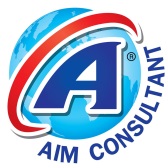 สรุปสาระสำคัญ
23. ให้นายจ้างเก็บผลการตรวจวัดและวิเคราะห์สภาวะการทำงานดังกล่าวไว้ ณ สถาประกอบกิจการเพื่อให้พนักงานตรวจความปลอดภัยสามารถตรวจสอบได้
24. ให้นายจ้างจัดทำรายงานผลการตรวจวัดและวิเคราะห์สภาวะการทำงานตามแบบที่อธิบดีประกาศกำหนด
25. ส่งรายงานผลดังกล่าวต่ออธิบดีหรือผู้ซึ่งอธิบดีมอบหมายภายในสามสิบวันนับแต่วันที่เสร็จสิ้นการตรวจวัด และเก็บรายงานผลการตรวจวัดและวิเคราะห์สภาวะการทำงานดังกล่าวไว้ ณ สถานประกอบกิจการ เพื่อให้พนักงานตรวจความปลอดภัยสามารถตรวจสอบได้
หมวด 6 การตรวจสุขภาพและการรายงานผล
26. ให้นายจ้างจัดให้มีการตรวจสุขภาพลูกจ้างที่ทำงานในสภาวะการทำงานที่อาจได้รับอันตรายจากความร้อน แสงสว่าง หรือเสียง และรายงานผล รวมทั้งดำเนินการที่เกี่ยวข้องกับการตรวจสุขภาพของลูกจ้างตามพระราชบัญญัติความปลอดภัย อาชีวอนามัย และสภาพแวดล้อมในการทำงาน พ.ศ. 2554"
บทเฉพาะกาล
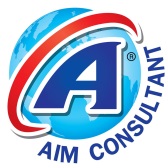 สรุปสาระสำคัญ
27. ให้ผู้ซึ่งขึ้นทะเบียนเป็นผู้รับรองรายงานการตรวจวัดและวิเคราะห์สภาวะการทำงานกับกรมสวัสดิการและคุ้มครองแรงงานตามกฎกระทรวงกำหนดมาตรฐานในการบริหารและการจัดการด้านความปลอดภัย อาชีวอนามัย และสภาพแวดล้อมในการทำงานเกี่ยวกับความร้อน แสงสว่าง และเสียง พ.ศ. 2549 มีสิทธิดำเนินการตรวจวัดและวิเคราะห์สภาวะการทำงานเกี่ยวกับระดับความร้อนแสงสว่าง หรือเสียงภายในสถานประกอบกิจการ ต่อไปจนกว่าการขึ้นทะเบียนจะสิ้นอายุ"
28. ในกรณีที่ไม่มีผู้ซึ่งขึ้นทะเบียนตามวรรคหนึ่ง และยังไม่มีการออกกฎกระทรวงกำหนดรายละเอียดของบุคคลที่จะขอขึ้นทะเบียนหรือนิติบุคคลที่จะขอรับใบอนุญาตตามมาตรา 9 หรือมาตรา 11 แห่งพระราชบัญญัติความปลอดภัย อาชีวอนามัย และสภาพแวดล้อมในการทำงาน พ.ศ. 2554 เพื่อเป็นผู้ให้บริการในการตรวจวัดและวิเคราะห์สภาวะการทำงานเกี่ยวกับระดับความร้อน แสงสว่างหรือเสียงภายในสถานประกอบกิจการ แล้วแต่กรณี ให้ผู้ซึ่งสำเร็จการศึกษาไม่ต่ำกว่าระดับปริญญาตรีสาขาอาชีวอนามัย หรือเทียบเท่า ที่เคยขึ้นทะเบียนตามกฎกระทรวงกำหนดมาตรฐานในการบริหารและการจัดการด้านความปลอดภัย อาชีวอนามัย และสภาพแวดล้อมในการทำงานเกี่ยวกับความร้อน แสงสว่างและเสียง พ.ศ.2549 หรือให้ผู้ซึ่งสำเร็จการศึกษาไม่ต่ำกว่าระดับปริญญาตรี สาขาอาชีวอนามัยหรือเทียบเท่า และมีประสบการณ์เป็นผู้รับรองรายงานการตรวจวัดและวิเคราะห์สภาวะการทำงานไม่น้อยกว่าสามปี สามารถดำเนินการตรวจวัดแทนผู้ทำการตรวจวัดตามกฎกระทรวงนี้ไปพลางก่อนได้"
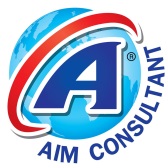 สรุปสาระสำคัญ
29. กรณีที่นายจ้างทำการตรวจวัดและวิเคราะห์สภาวะการทำงานเกี่ยวกับระดับความร้อนแสงสว่าง หรือเสียงภายในสถานประกอบกิจการตามกฎกระทรวงกำหนดมาตรฐานในการบริหารและการจัดการด้านความปลอดภัย อาชีวอนามัย และสภาพแวดล้อมในการทำงานเกี่ยวกับความร้อน แสงสว่างและเสียง พ.ศ. 2549 ก่อนที่กฎกระทรวงนี้จะมีผลใช้บังคับ และมีระยะเวลายังไม่ครบหนึ่งปีนับแต่วันที่ทำการตรวจวัด ให้ถือว่านายจ้างได้ดำเนินการตรวจวัดตามกฎกระทรวงนี้แล้ว จนกว่าจะครบระยะเวลาหนึ่งปี
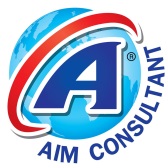